Plán rozvoje obce Jenštejn
Výsledky průzkumu spokojenosti obyvatel
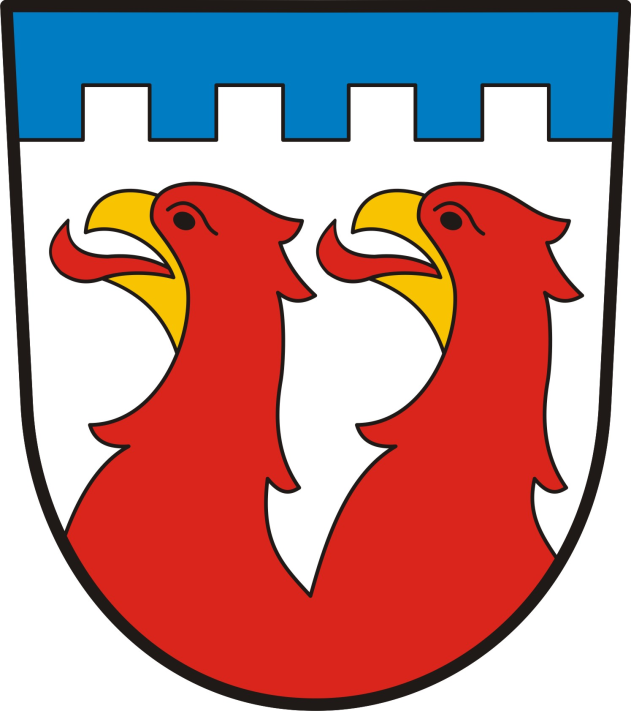 Zpracovatel: Obec Jenštejn a MAS Střední Polabí, z.s.
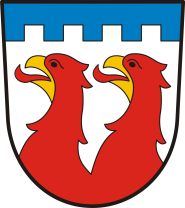 Údaje o respondentech
Celkový počet respondentů: 		107
V tištěné formě: 				   55
Elektronicky:					   52
2
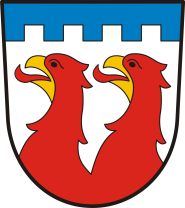 Údaje o respondentech
Trvalé bydliště
Pohlaví
Věk
Nejvyšší dosažené vzdělání
Ekonomické zařazení
3
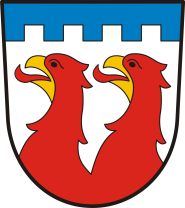 Máte trvalé bydliště v obci?
4
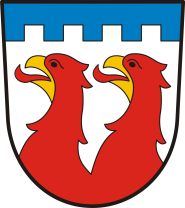 Pohlaví
5
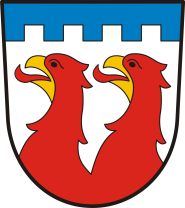 Věk
6
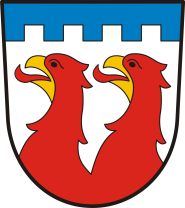 Nejvyšší dosažené vzdělání
7
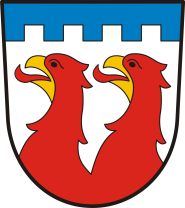 Ekonomické zařazení
8
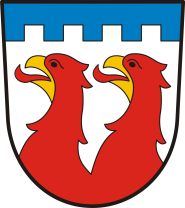 Názorová část
9
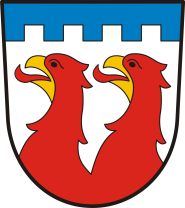 Názorová část
Celková spokojenost se životem v obci?
Co chcete, aby se ve Vaší obci změnilo v následujících osmi letech?
Uveďte maximálně tři oblasti, které by se měly podporovat / rozvíjet v příštích 6 letech.
Co se Vám v obci nejvíce líbí (uveďte tři silné stránky obce)?
Co se Vám v obci naopak nelíbí?
10
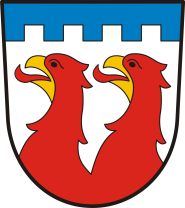 Celková spokojenost se životem v obci
11
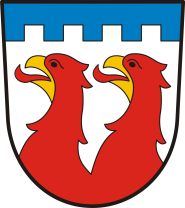 Otázka č. 7 – Změny v obci
12
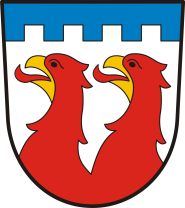 Otázka č. 7 – Změny v obci
ČOV, lokální topeniště, lepší dopravní dostupnost
Akceschopné zastupitelstvo
Zlepšení čerpání dotací, jasný plán rozvoje obce
Dokončení úprav územního plánu
Dostavba Nového Jenštejna, autobus na kraji NJ (nezajíždět) 
Oprava přečerpávací jímky, nedělit se na NJ a SJ
Zrcadlo v zatáčce NJ - Radonice
13
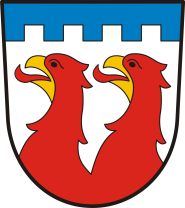 Otázka č. 8 – Prioritní oblasti
14
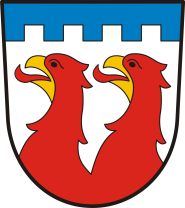 Otázka č. 8 – Prioritní oblasti
Údržba rybníků a jejich okolí (zábradí, lavičky apod.)
Hasiči
Topeniště, vzdělávání v oblasti životního prostředí
Pošta
Bezpečnost provozu, děti
Místní komunikace, točna busu - Hradní ulice
Odmítat stavbu silničního okruhu za SJ, čerpání dotací
Bezpečnost, doprava
15
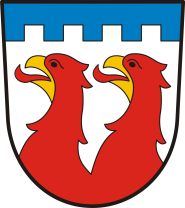 Otázka č. 9 – Silné stránky
16
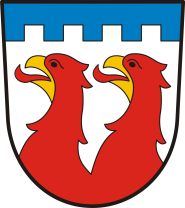 Otázka č. 9 – Silné stránky
Zázemí pro sport
Rybník
Lokální patriotismus
Sport
Domov seniorů
Bezpečí
17
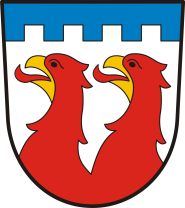 Otázka č. 10 – Slabé stránky
18
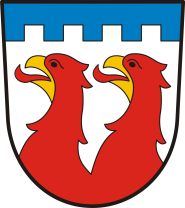 Otázka č. 10 – Slabé stránky
Špinavý rybník
Mnoho imigrantů
Hluk při akcích po 22. hodině na obecní louce
Znečištění ovzduší z lokálních topenišť
Nedostatečná občanská vybavenost
19
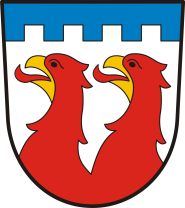 Děkuji za pozornost
Barbora Roušarová
rousarova@strednipolabi.cz
+420 774 842 464
www.strednipolabi.cz
facebook.com/strednipolabi
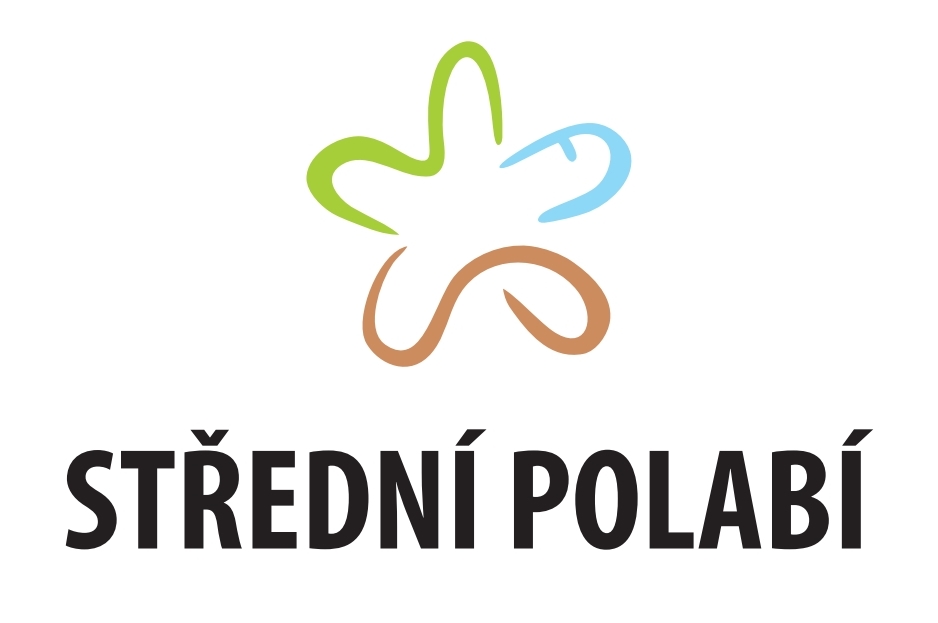 20